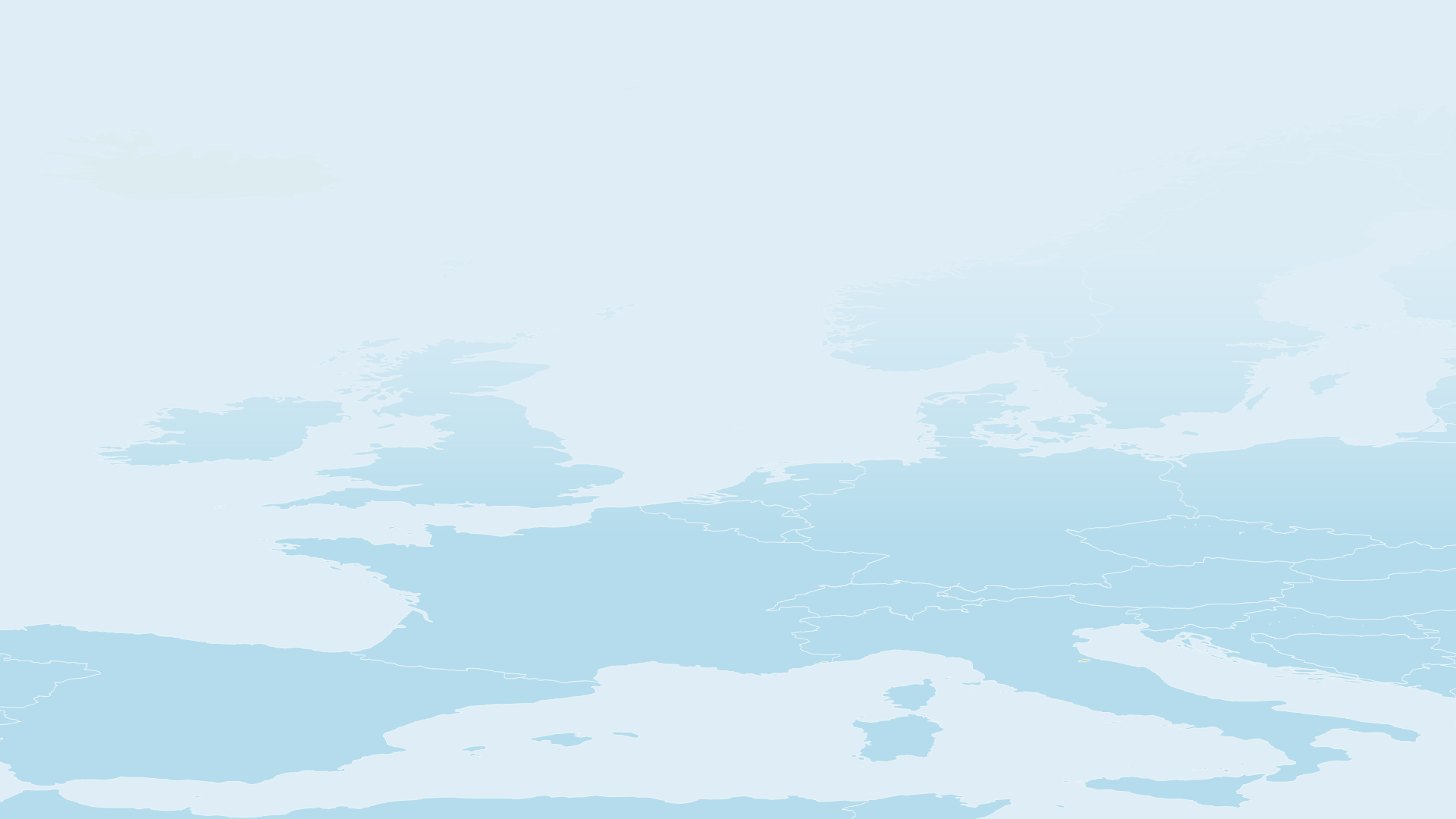 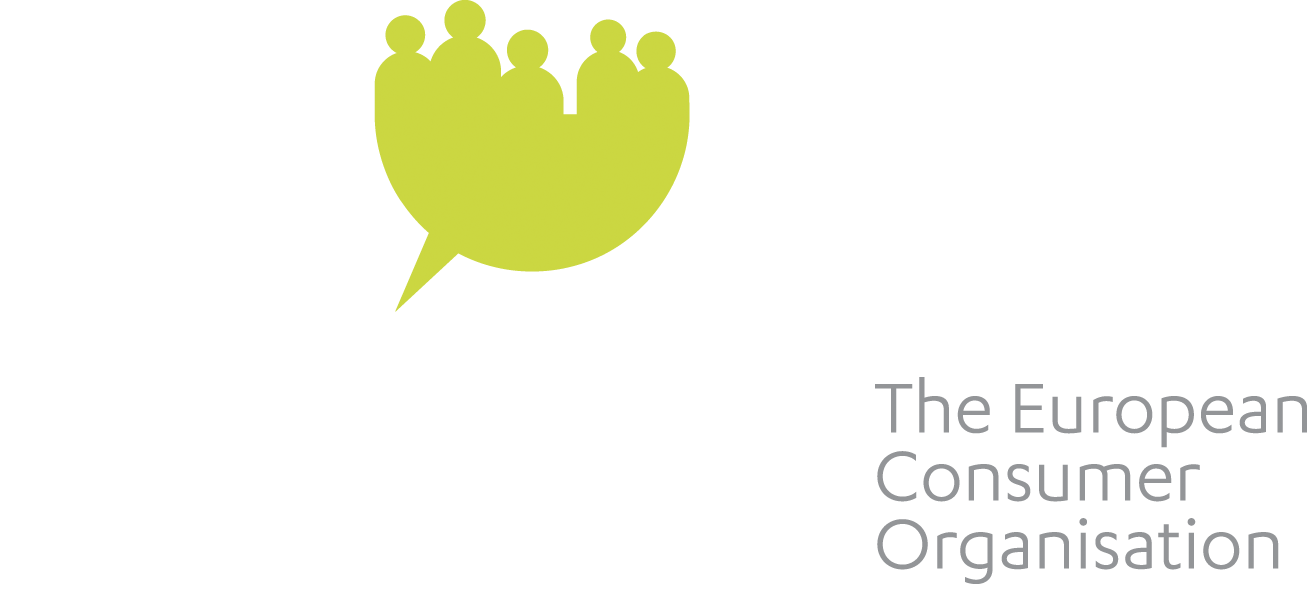 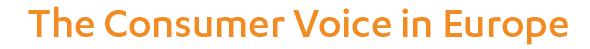 19th Annual Conference of the GCLC
First panel: Article 102 TFEU: Achievements and failures
Achievements
Failures
What we should do now 

Vanessa Turner - Senior Advisor, Competition
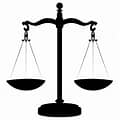